APPEL A MANIFESTATION d’INTERET 2023
PROJET « SECOND SKIN »
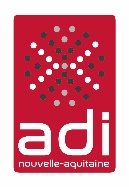 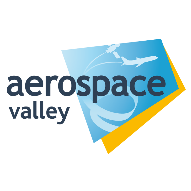 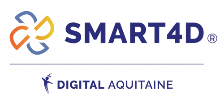 En partenariat avec
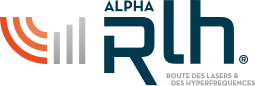 Et avec le soutien de
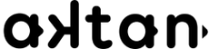 DOSSIER DE CANDIDATURE
VOTRE entité
AMI 2023  -  SECOND SKIN
2
Date
02 . PRESENTATION DE VOTRE ENTITE
AMI 2023  -  SECOND SKIN
3
Date
02
Votre proposition de contribution
AMI 2023  -  SECOND SKIN
4
Date
02 . PRESENTATION DE VOTRE PROPOSITION
Indiquez (en colorant la case en vert) la/les thématique(s) sur laquelle/lesquelles vous souhaitez vous positionner
Définition des propriétés intrinsèques de la sous-combinaison en contact avec la peau (respirabilité, non allergène, …), les paramètres « santé » à monitorer dans une série de contexte d’activités spatiales et les actions / réactions de la seconde peau à prévoir d’intégrer
Fabrication de textile techniques (propriétés mécaniques, connectivité, conservation et distribution de substances médicamenteuses, …)
Fabrication de micro-actuateurs (MEMS, NEMS, etc.)
Connectivité sol/bord/espace
Jumeau numérique
Cybersécurité
Design et conception de la combinaison
Expertise « conditions réelles d’utilisation du vêtement en environnement spatial »
Autres
AMI 2023  -  SECOND SKIN
5
Date
02 . a. PRESENTATION DE VOS COMPETENCES
Pour chaque thématique sélectionnée précédemment précisez les compétences dont vous disposez et que vous jugez pertinentes pour répondre au besoin mentionné ci-dessous.
Définition des propriétés intrinsèques de la sous-combinaison en contact avec la peau (respirabilité, non allergène, …), les paramètres « santé » à monitorer dans une série de contexte d’activités spatiales et les actions / réactions de la seconde peau à prévoir d’intégrer
AMI 2023  -  SECOND SKIN
6
Date
02 . b. PRESENTATION DE VOTRE CONTRIBUTION
Pour chaque thématique sélectionnée précédemment précisez de quelle manière vous souhaitez contribuer (et vos expériences passées le cas échéant) et le rôle que vous aimeriez avoir au sein du consortium.
Définition des propriétés intrinsèques de la sous-combinaison en contact avec la peau (respirabilité, non allergène, …), les paramètres « santé » à monitorer dans une série de contexte d’activités spatiales et les actions / réactions de la seconde peau à prévoir d’intégrer
AMI 2023  -  SECOND SKIN
7
Date
02 . a. PRESENTATION DE VOS COMPETENCES
Pour chaque thématique sélectionnée précédemment précisez les compétences dont vous disposez et que vous jugez pertinentes pour répondre au besoin mentionné ci-dessous.
Fabrication de textile techniques (propriétés mécaniques, connectivité, conservation et distribution de substances médicamenteuses, …)
AMI 2023  -  SECOND SKIN
8
Date
02 . b. PRESENTATION DE VOTRE CONTRIBUTION
Pour chaque thématique sélectionnée précédemment précisez de quelle manière vous souhaitez contribuer (et vos expériences passées le cas échéant) et le rôle que vous aimeriez avoir au sein du consortium.
Fabrication de textile techniques (propriétés mécaniques, connectivité, conservation et distribution de substances médicamenteuses, …)
AMI 2023  -  SECOND SKIN
9
Date
02 . a. PRESENTATION DE VOS COMPETENCES
Pour chaque thématique sélectionnée précédemment précisez les compétences dont vous disposez et que vous jugez pertinentes pour répondre au besoin mentionné ci-dessous.
Fabrication de micro-actuateurs (MEMS, NEMS, etc.)
AMI 2023  -  SECOND SKIN
10
Date
02 . b. PRESENTATION DE VOTRE CONTRIBUTION
Pour chaque thématique sélectionnée précédemment précisez de quelle manière vous souhaitez contribuer (et vos expériences passées le cas échéant) et le rôle que vous aimeriez avoir au sein du consortium.
Fabrication de micro-actuateurs (MEMS, NEMS, etc.)
AMI 2023  -  SECOND SKIN
11
Date
02 . a. PRESENTATION DE VOS COMPETENCES
Pour chaque thématique sélectionnée précédemment précisez les compétences dont vous disposez et que vous jugez pertinentes pour répondre au besoin mentionné ci-dessous.
Connectivité sol/bord/espace
AMI 2023  -  SECOND SKIN
12
Date
02 . b. PRESENTATION DE VOTRE CONTRIBUTION
Pour chaque thématique sélectionnée précédemment précisez de quelle manière vous souhaitez contribuer (et vos expériences passées le cas échéant) et le rôle que vous aimeriez avoir au sein du consortium.
Connectivité sol/bord/espace
AMI 2023  -  SECOND SKIN
13
Date
02 . a. PRESENTATION DE VOS COMPETENCES
Pour chaque thématique sélectionnée précédemment précisez les compétences dont vous disposez et que vous jugez pertinentes pour répondre au besoin mentionné ci-dessous.
Jumeau numérique
AMI 2023  -  SECOND SKIN
14
Date
02 . b. PRESENTATION DE VOTRE CONTRIBUTION
Pour chaque thématique sélectionnée précédemment précisez de quelle manière vous souhaitez contribuer (et vos expériences passées le cas échéant) et le rôle que vous aimeriez avoir au sein du consortium.
Jumeau numérique
AMI 2023  -  SECOND SKIN
15
Date
02 . a. PRESENTATION DE VOS COMPETENCES
Pour chaque thématique sélectionnée précédemment précisez les compétences dont vous disposez et que vous jugez pertinentes pour répondre au besoin mentionné ci-dessous.
Cybersécurité
AMI 2023  -  SECOND SKIN
16
Date
02 . b. PRESENTATION DE VOTRE CONTRIBUTION
Pour chaque thématique sélectionnée précédemment précisez de quelle manière vous souhaitez contribuer (et vos expériences passées le cas échéant) et le rôle que vous aimeriez avoir au sein du consortium.
Cybersécurité
AMI 2023  -  SECOND SKIN
17
Date
02 . a. PRESENTATION DE VOS COMPETENCES
Pour chaque thématique sélectionnée précédemment précisez les compétences dont vous disposez et que vous jugez pertinentes pour répondre au besoin mentionné ci-dessous.
Design et conception de la combinaison
AMI 2023  -  SECOND SKIN
18
Date
02 . b. PRESENTATION DE VOTRE CONTRIBUTION
Pour chaque thématique sélectionnée précédemment précisez de quelle manière vous souhaitez contribuer (et vos expériences passées le cas échéant) et le rôle que vous aimeriez avoir au sein du consortium.
Design et conception de la combinaison
AMI 2023  -  SECOND SKIN
19
Date
02 . a. PRESENTATION DE VOS COMPETENCES
Pour chaque thématique sélectionnée précédemment précisez les compétences dont vous disposez et que vous jugez pertinentes pour répondre au besoin mentionné ci-dessous.
Expertise « conditions réelles d’utilisation du vêtement en environnement spatial »
AMI 2023  -  SECOND SKIN
20
Date
02 . b. PRESENTATION DE VOTRE CONTRIBUTION
Pour chaque thématique sélectionnée précédemment précisez de quelle manière vous souhaitez contribuer (et vos expériences passées le cas échéant) et le rôle que vous aimeriez avoir au sein du consortium.
Expertise « conditions réelles d’utilisation du vêtement en environnement spatial »
AMI 2023  -  SECOND SKIN
21
Date
02 . a. PRESENTATION DE VOS COMPETENCES
Pour chaque thématique sélectionnée précédemment précisez les compétences dont vous disposez et que vous jugez pertinentes pour répondre au besoin mentionné ci-dessous.
Autres
AMI 2023  -  SECOND SKIN
22
Date
02 . b. PRESENTATION DE VOTRE CONTRIBUTION
Pour chaque thématique sélectionnée précédemment précisez de quelle manière vous souhaitez contribuer (et vos expériences passées le cas échéant) et le rôle que vous aimeriez avoir au sein du consortium.
Autres
AMI 2023  -  SECOND SKIN
23
Date
03
ELEMENTS COMPLEMENTAIRES
AMI 2023  -  SECOND SKIN
24
Date
03 . ELEMENTS COMPLEMENTAIRES
Vous avez une idée et/ou un sujet qui pourrait être complémentaire et intéressant de traiter dans le cadre de cet AMI ? A vous la parole !
AMI 2023  -  SECOND SKIN
25
Date
NOUS CONTACTER
hello@way4space.com